Noncredit Programs:Starting One from Scratch and Moving Credit Courses into Noncredit
Cheryl Aschenbach, Lassen College, ASCCC Executive Committee
Virginia Guleff, Mendocino College, VP Education & Student Services
Description
What is a noncredit program and how does a college start one? How does a college determine whether or not to move credit curriculum into noncredit? Come to this breakout to learn about noncredit programs and what is involved in starting one.
Noncredit Courses
Noncredit courses = zero unit courses offered with no registration fees
10 categories of noncredit courses are eligible for state funding (§58160, CB22) (p. 96 and 190 of PCAH, Program Course Approval Handbook, 5th Edition)
English as a Second Language
Immigrant Education (including citizenship)
Elementary and Secondary Basic Skills (incl. supervised tutoring)
Health and Safety
Courses for Adults with Substantial Disabilities
Parenting
Home Economics
Courses for Older Adults
Short-Term Vocational (incl. apprenticeship)
Workforce Preparation
Noncredit Programs
Certificate of Completion
A sequence of 2 or more noncredit courses coded Short-term Vocational or Workforce Preparation

Certificate of Competency
A sequence of 2 or more noncredit courses coded ESL or Elementary & Secondary Basic Skills
Why start a noncredit program?
Meet student need, especially in ways credit cannot
Very useful for short-term courses and courses that provide a foundation for credit
Also very useful for short-term employment programs that can be accessed by students who may not be able to or may not consider enrolling in credit = gateway
Meet local and legislated need
Local short-term employment
Initiatives and legislation like AEBG, BSI, WFTF
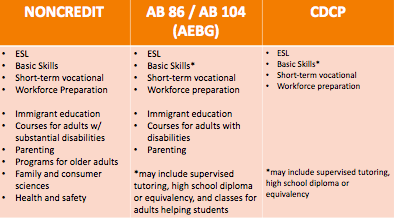 What is CDCP?
Career Development College Preparation
Preparation for for employment OR success in college-level credit coursework
Four categories of courses that, if combined into a noncredit certificate, can be eligible for apportionment funding equal to credit
Four categories: ESL, Basic Skills, Short-term Vocational, Workforce Prep
Requirements established in Ed. Code 84760.5
Starting a Noncredit Program
Evaluate need, including labor market data for CTE
Involve faculty
Involve external partners – employers, community agencies, AEBG consortium members, etc
Write courses
Develop certificate
Get local approval from Curriculum Committee, Academic Senate, and Board (depending on your local process)
Submit courses to CCCCO for approval
Submit certificate to CCCCO for approval, then recode courses
Moving Credit to Noncredit
Involve faculty!  Be sure to include faculty in related disciplines
Discussion most likely in basic skills and some CTE
Evaluate advantages, disadvantages for credit and noncredit 
Consider ways noncredit can compliment or augment credit
Consider ways noncredit can bridge to credit
Parallel offerings can be an option
Other considerations for moving courses from credit to noncredit?
An Example – Mendocino College, AEBG, and Noncredit
AEBG Opportunities
Identification of programs
Who is offering what?
Ensure non-duplication
Creation of work groups
Adults with Disabilities
ESL / Citizenship
Adult Basic Skills
Allied Health (Short term CTE)
ESL Preparation Certificate of Completion
Core Requirement:
ESL 511	English as a Second Language:  Advanced
Plus a minimum of 102 hours selected form the following list based on appropriate placement:
ESL 500	English as a Second Language:  Preparatory Level
ESL 501	English as a Second Language:  Lab, Preparatory Level
ESL 503A	English as a Second Language:  Oral Communication Skills A
ESL 503B	English as a Second Language:  Oral Communication Skills B
ESL 503C	English as a Second Language:  Oral Communication Skills C
ESL 507	English as a Second Language:  Beginning
ESL 509	English as a Second Language:  Intermediate
Practical Living Skills and Employment Skills
Practical Living Certificate (2 semesters)
Fall – Cooking, Nutrition, Consumer Skills
Spring- Social Skills, Self-Advocacy, Personal Relationships
Series of three classes, each five weeks long

Employment Skills Certificate (2 semesters)
Fall – Basic Computer skills, Vocational Exploration, Interview Skills
Spring – Office Work Skills, Work Related Communication, Customer Service
Series of three classes, each five weeks long
An Example – Lassen College, AEBG, and Noncredit
AEBG Needs
High school equivalency opportunities (GED, HiSET)
Career preparation opportunities (career assessment, soft skills, +more)
Entry level employment opportunities
Courses and completion opportunities accessible to students
High School Equivalency Certificate
Sequential courses:
BS 170  Basic Skills: Pre High School Equivalency I	136 hours
BS 171  Basic Skills: Pre High School Equivalency II      40 hours
Career Pathway Entry Certificate
BS 170 Practical Writing					50 hours
BS 171 Practical Math					50 hours
CARS 151 Career Life Skills				34 hours
CARS 153 Career/Employment Strategies		34 hours
Other Examples or Possibilities?
Submission of Noncredit Programs –Working with CCCCO Curric. Inventory
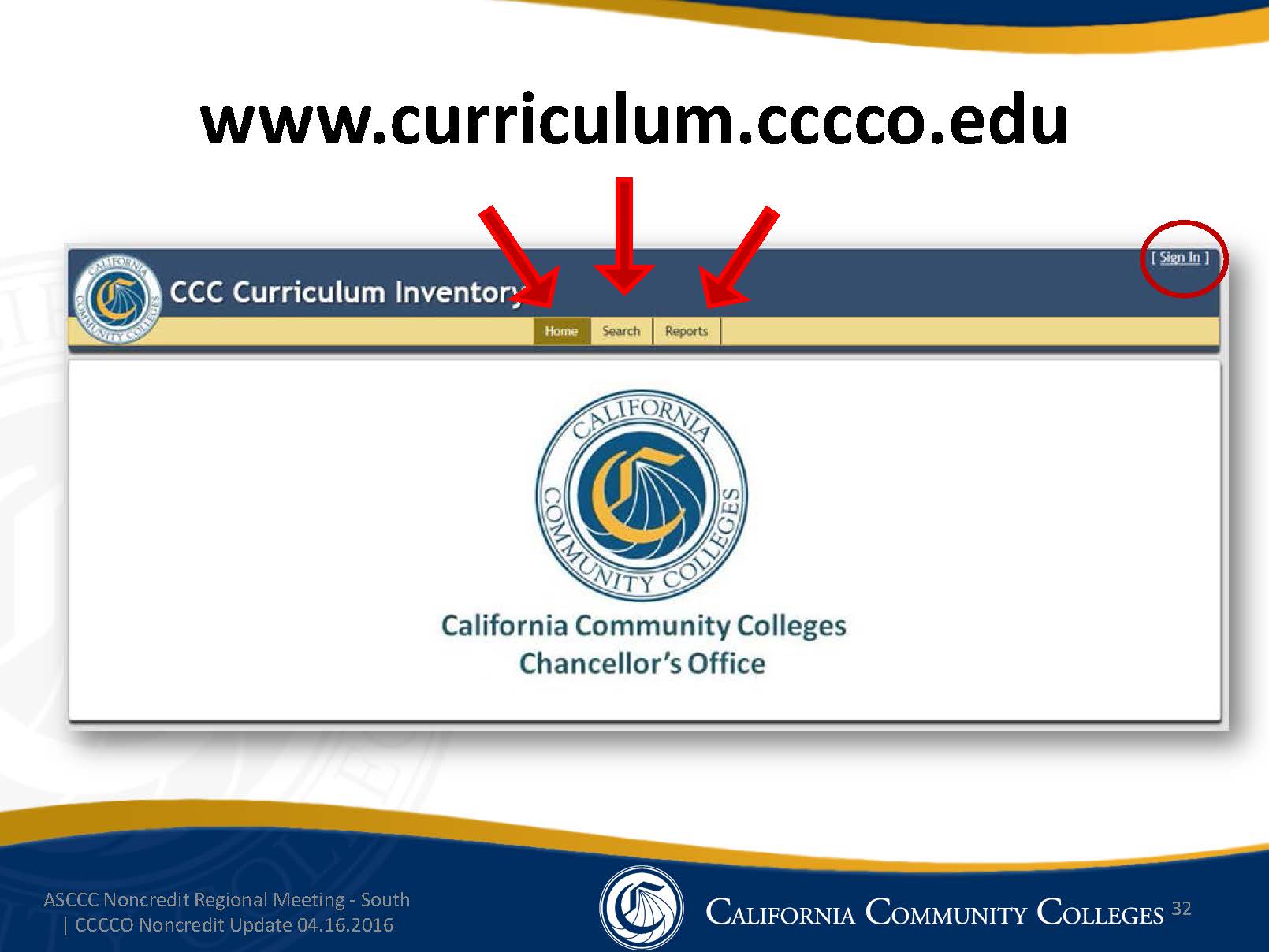 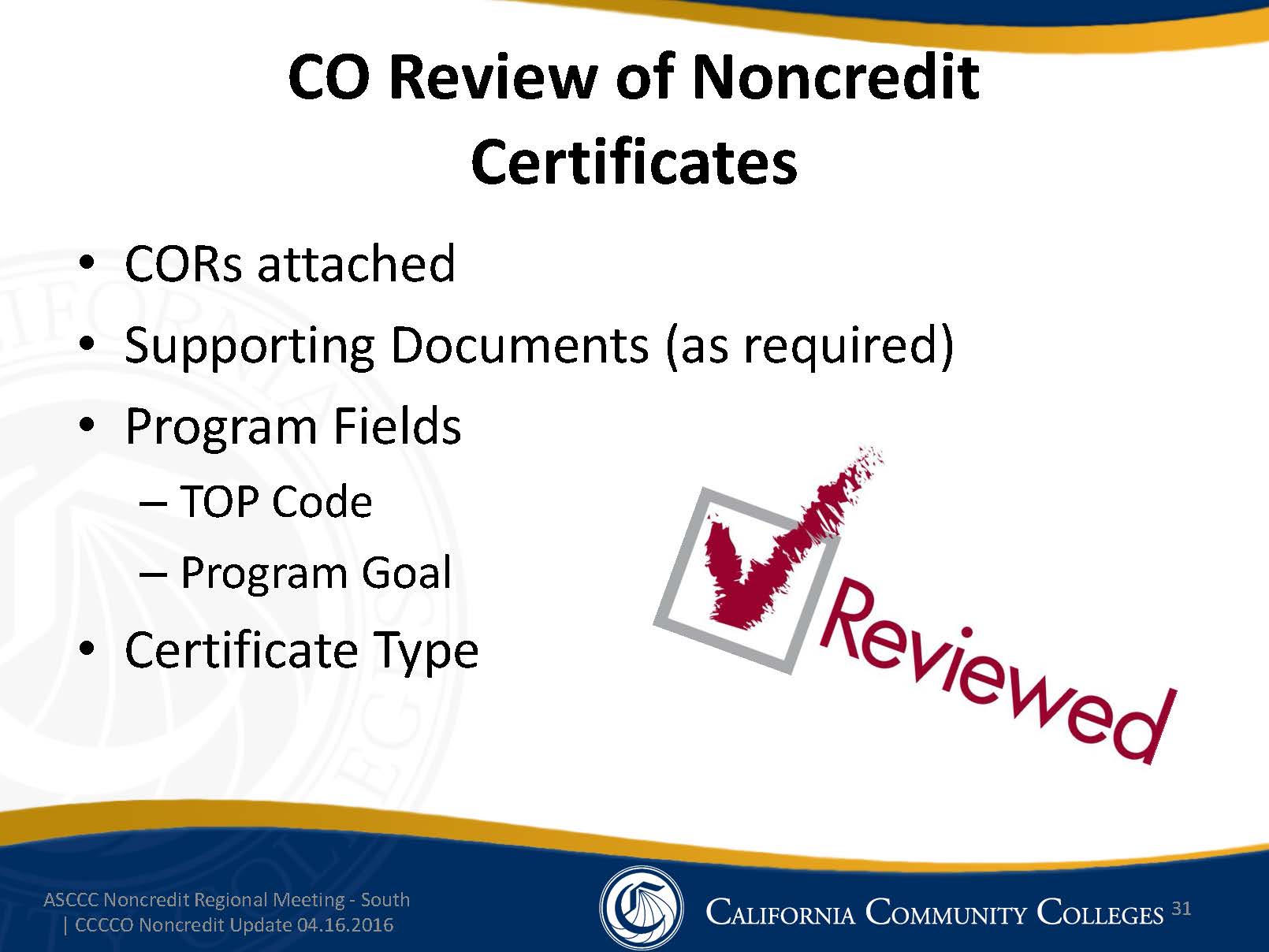 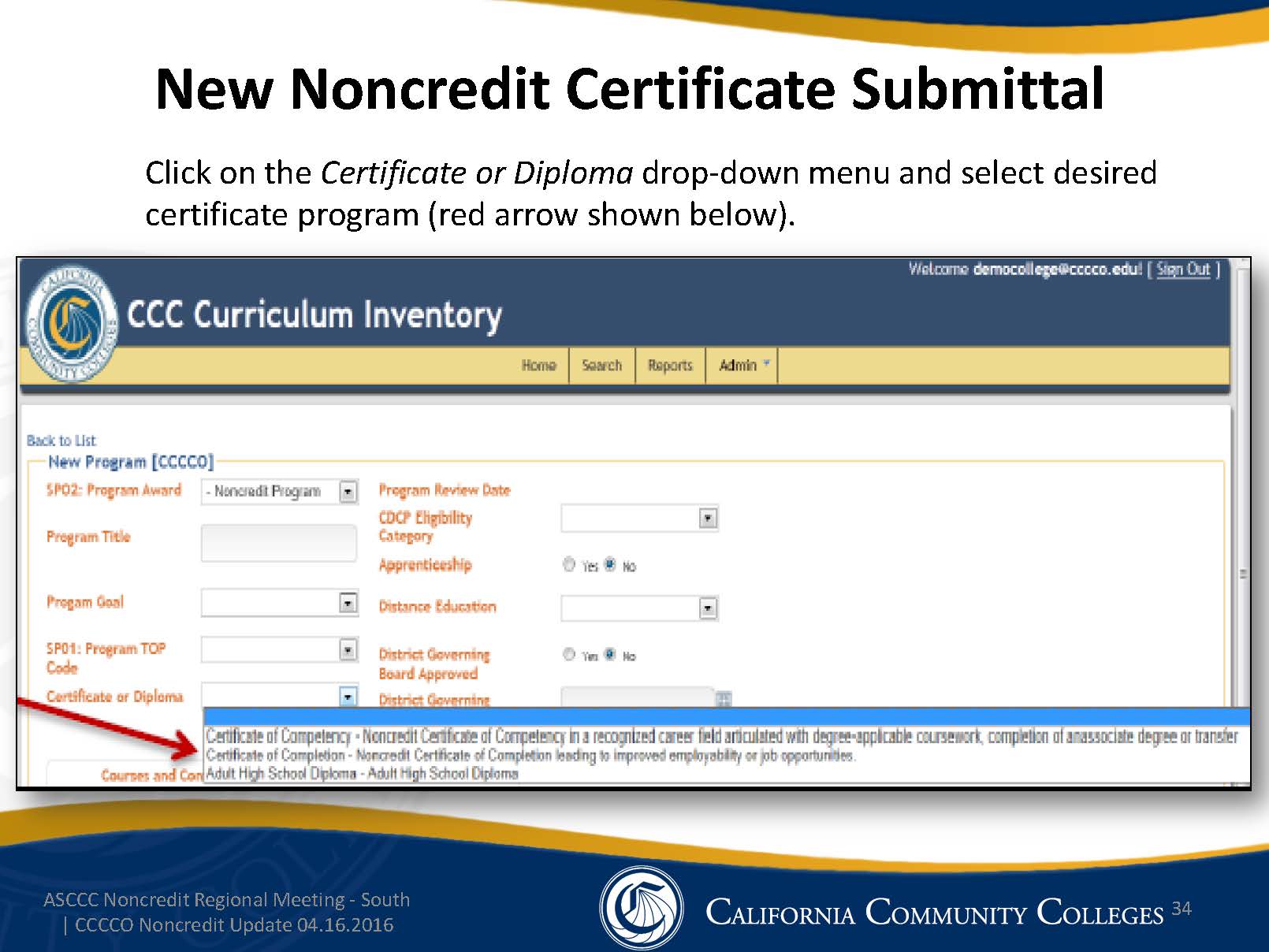 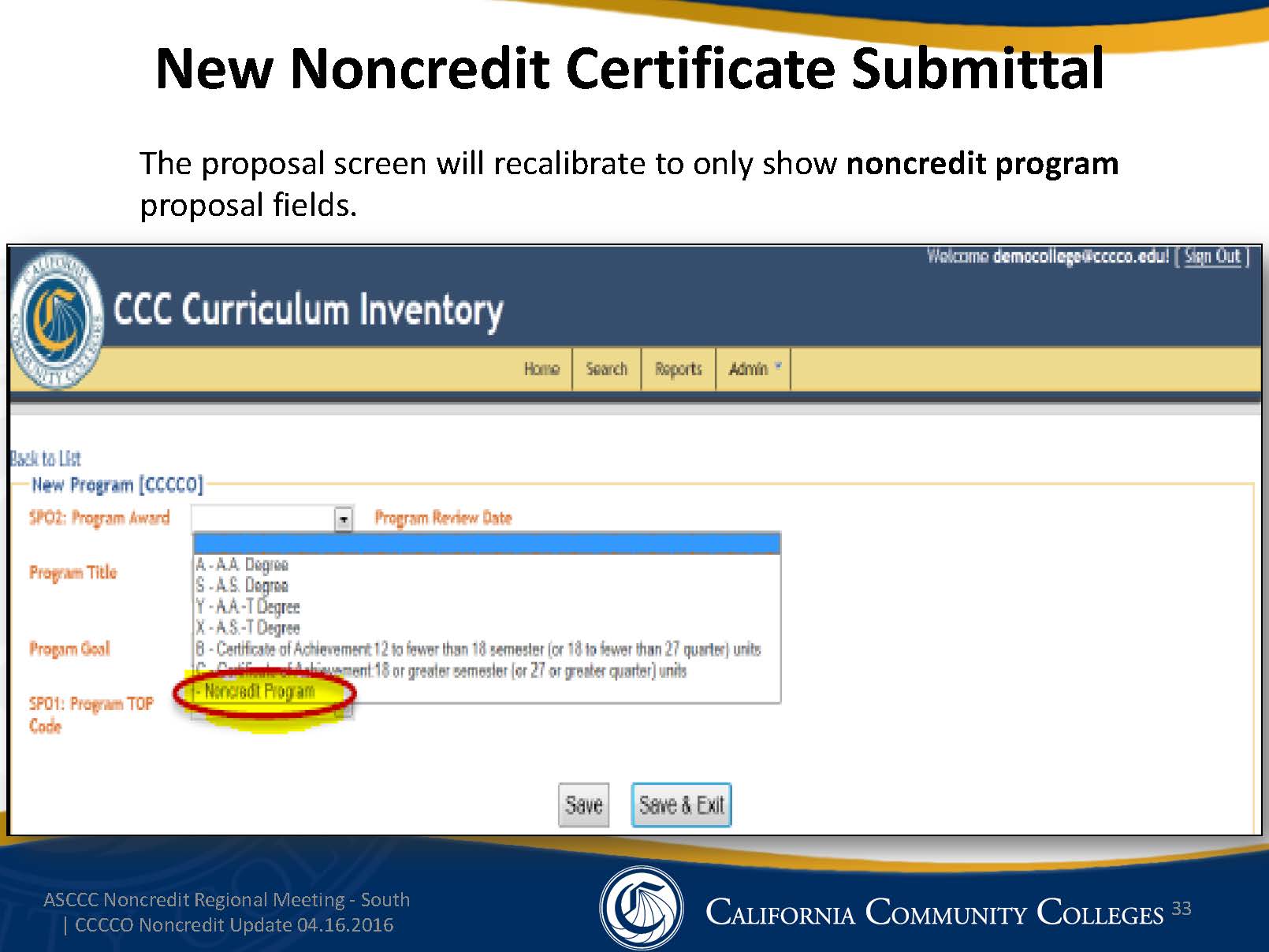 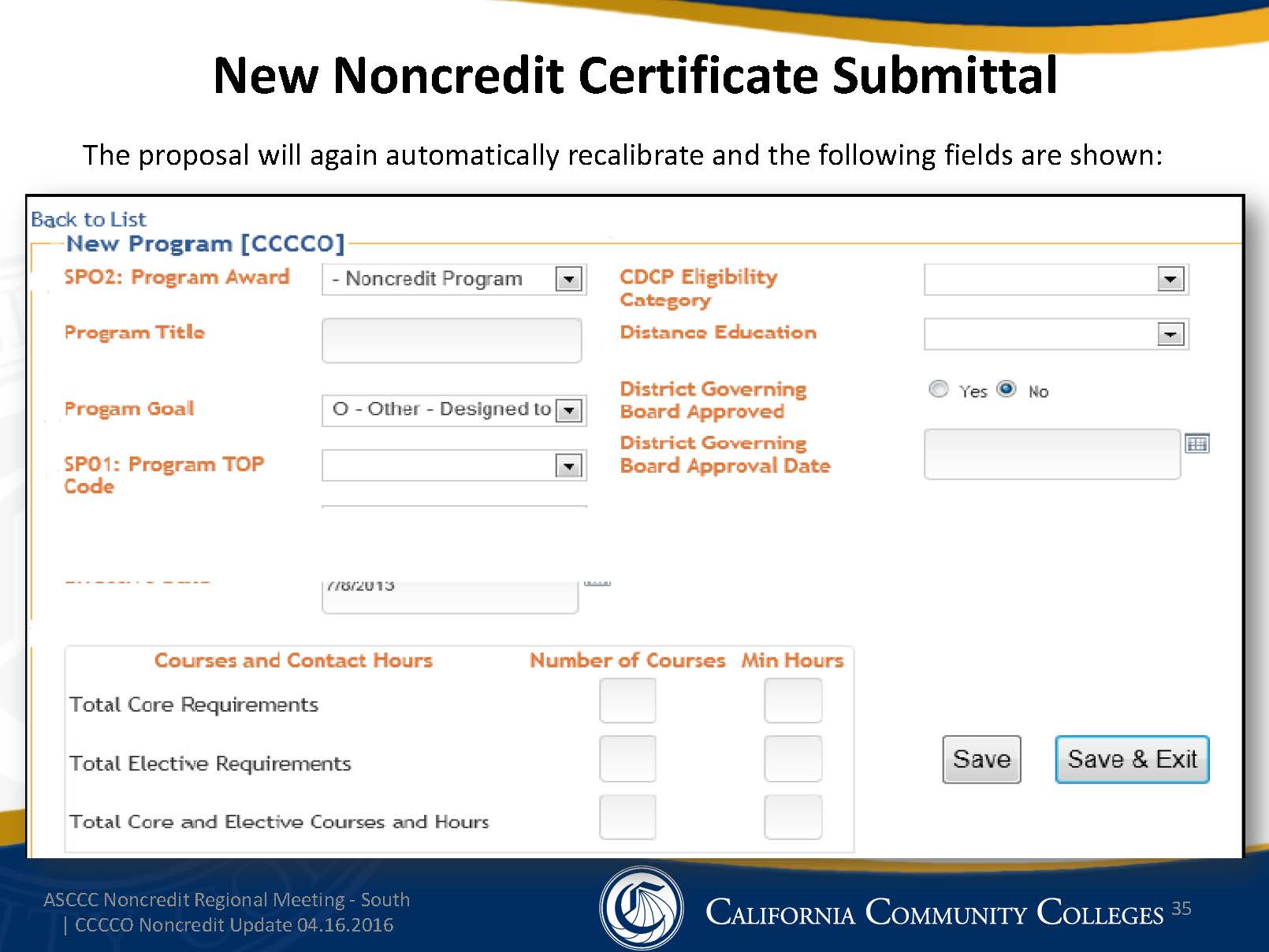 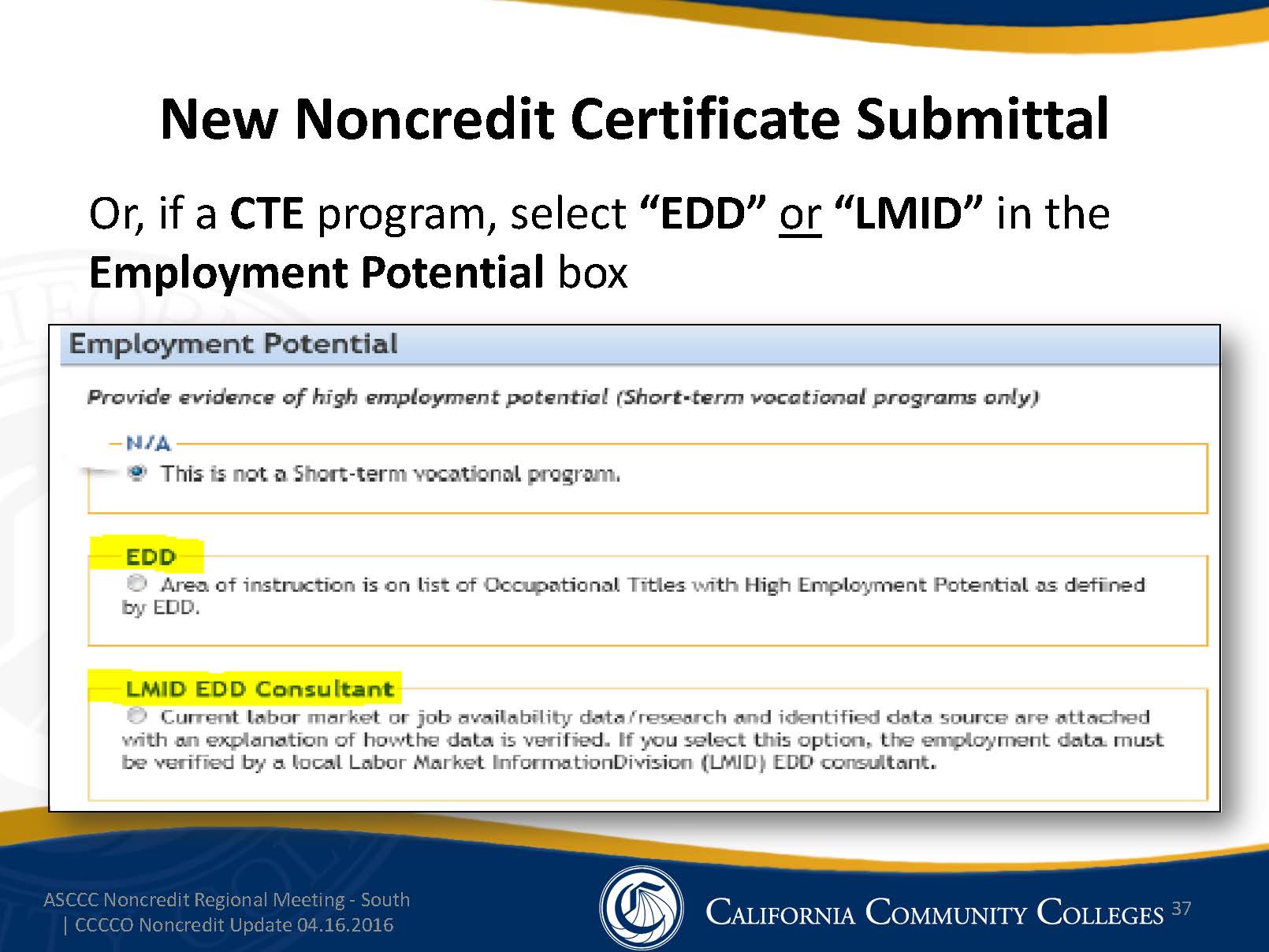 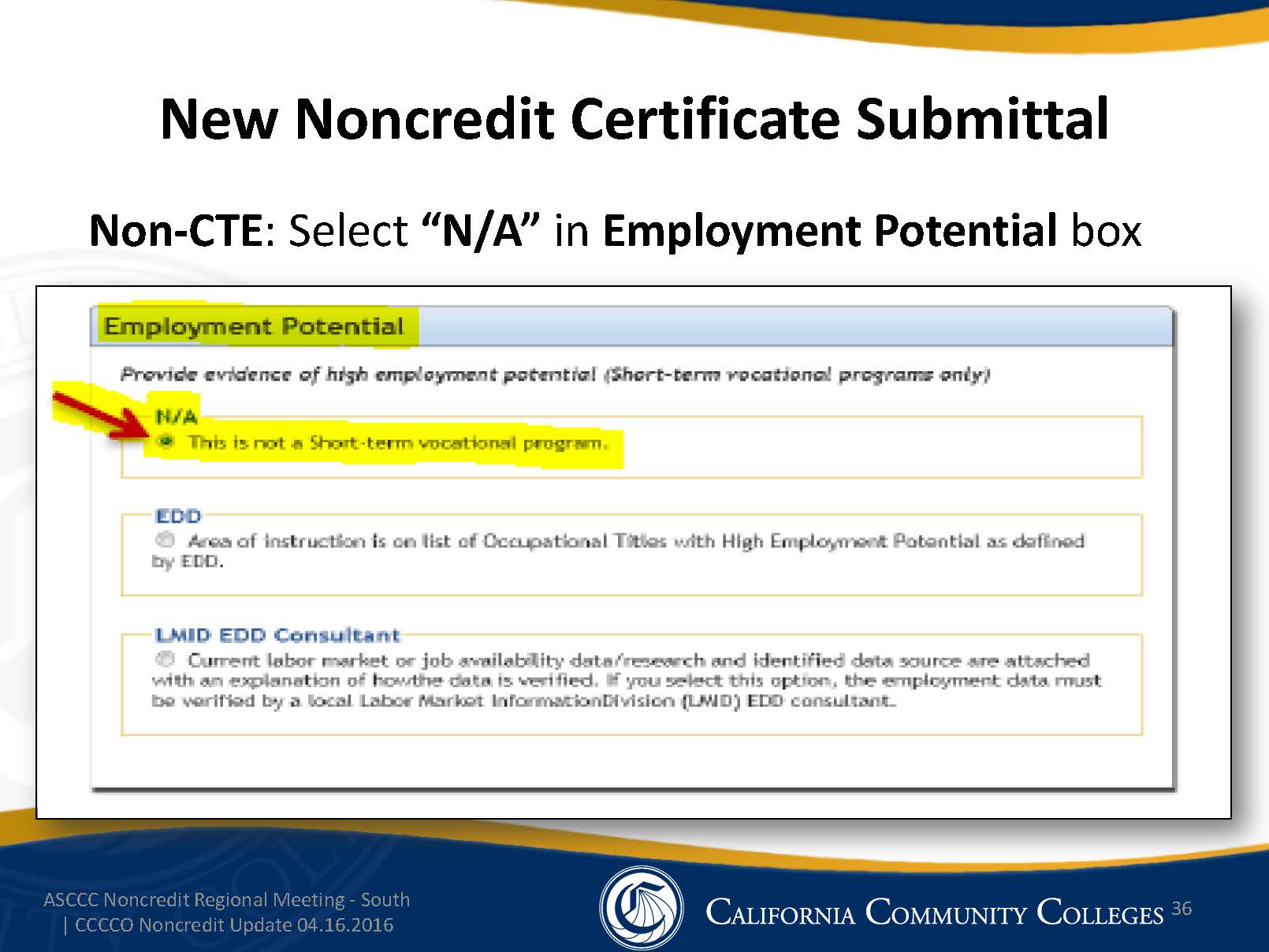 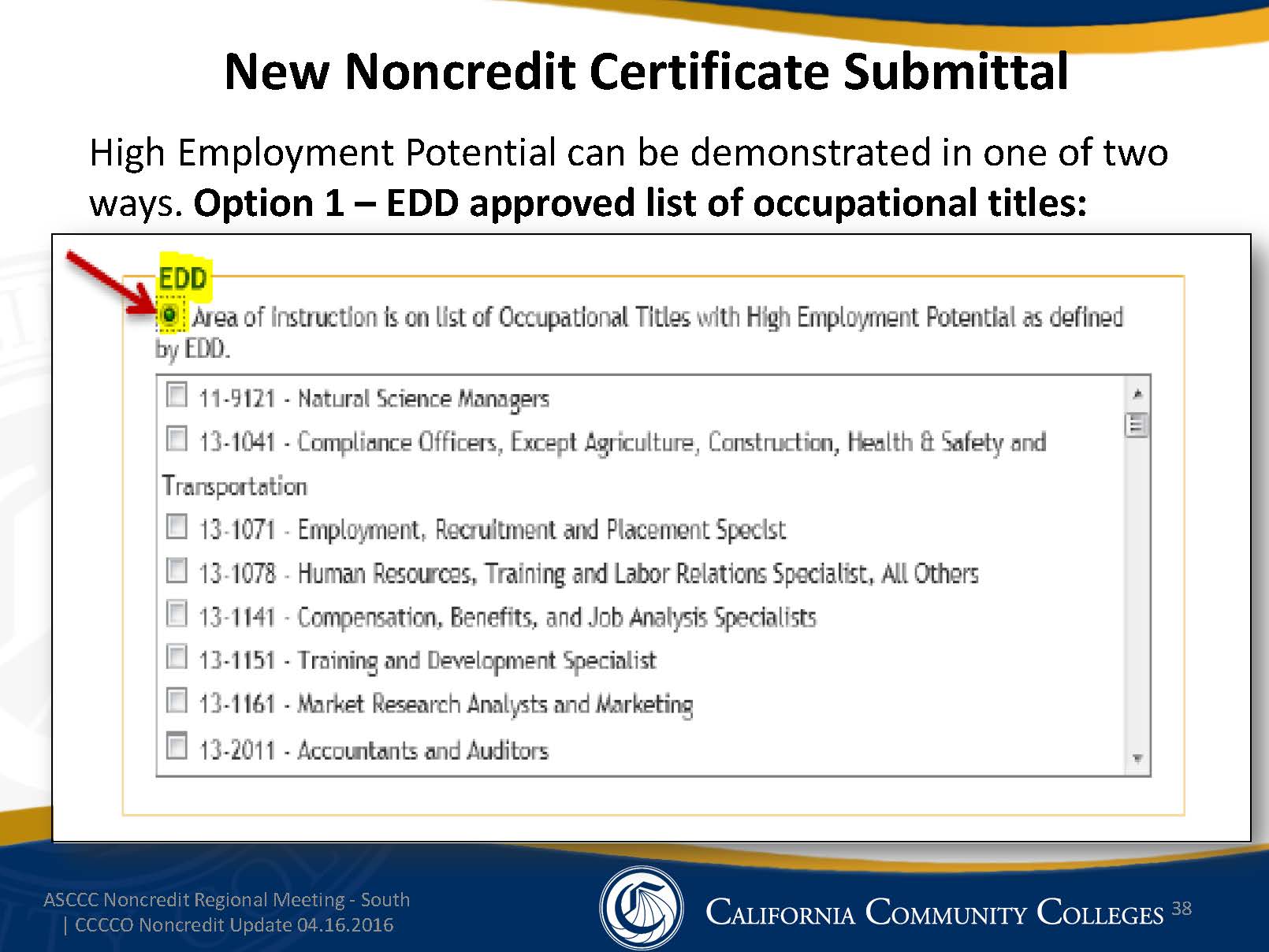 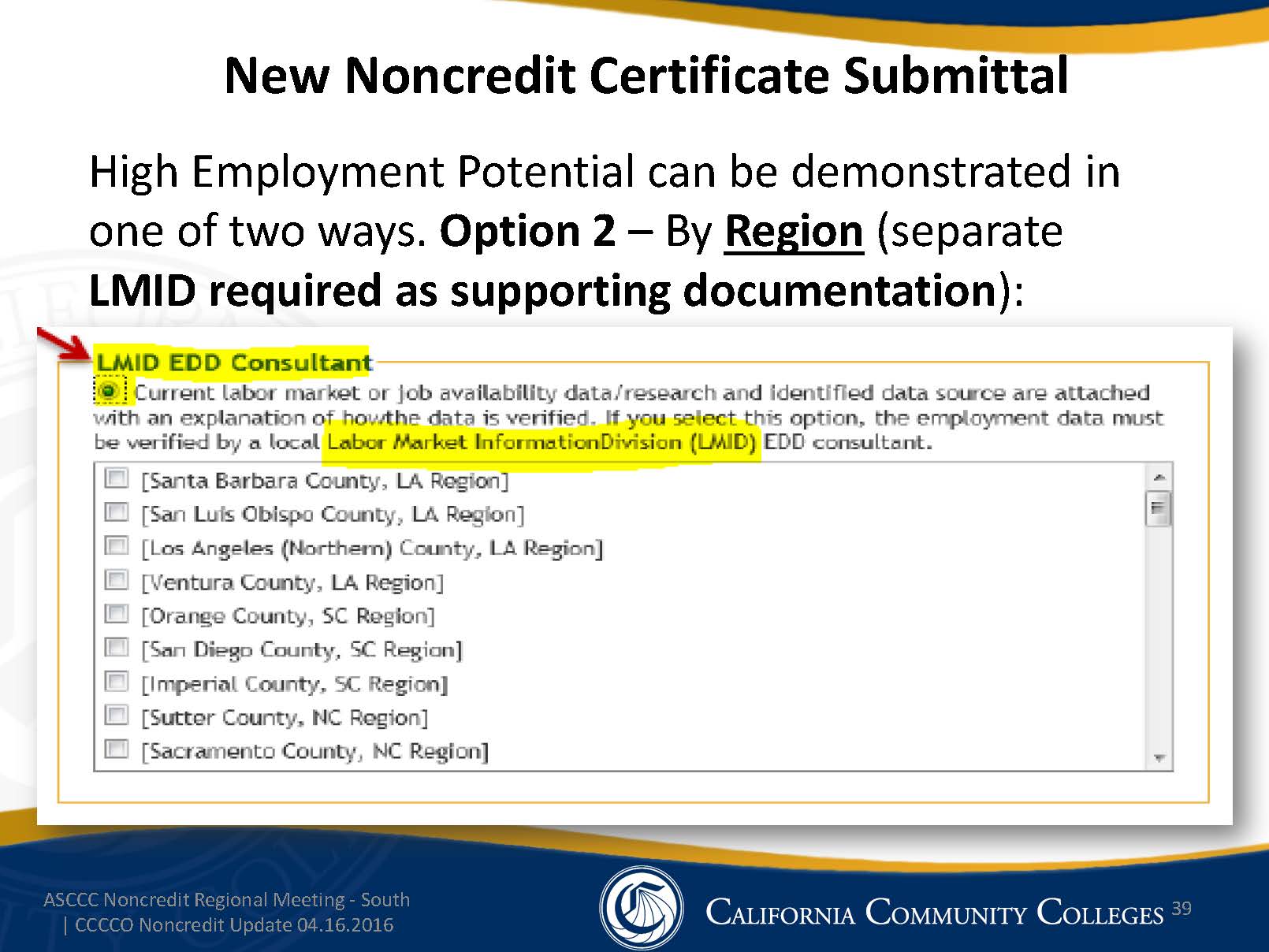 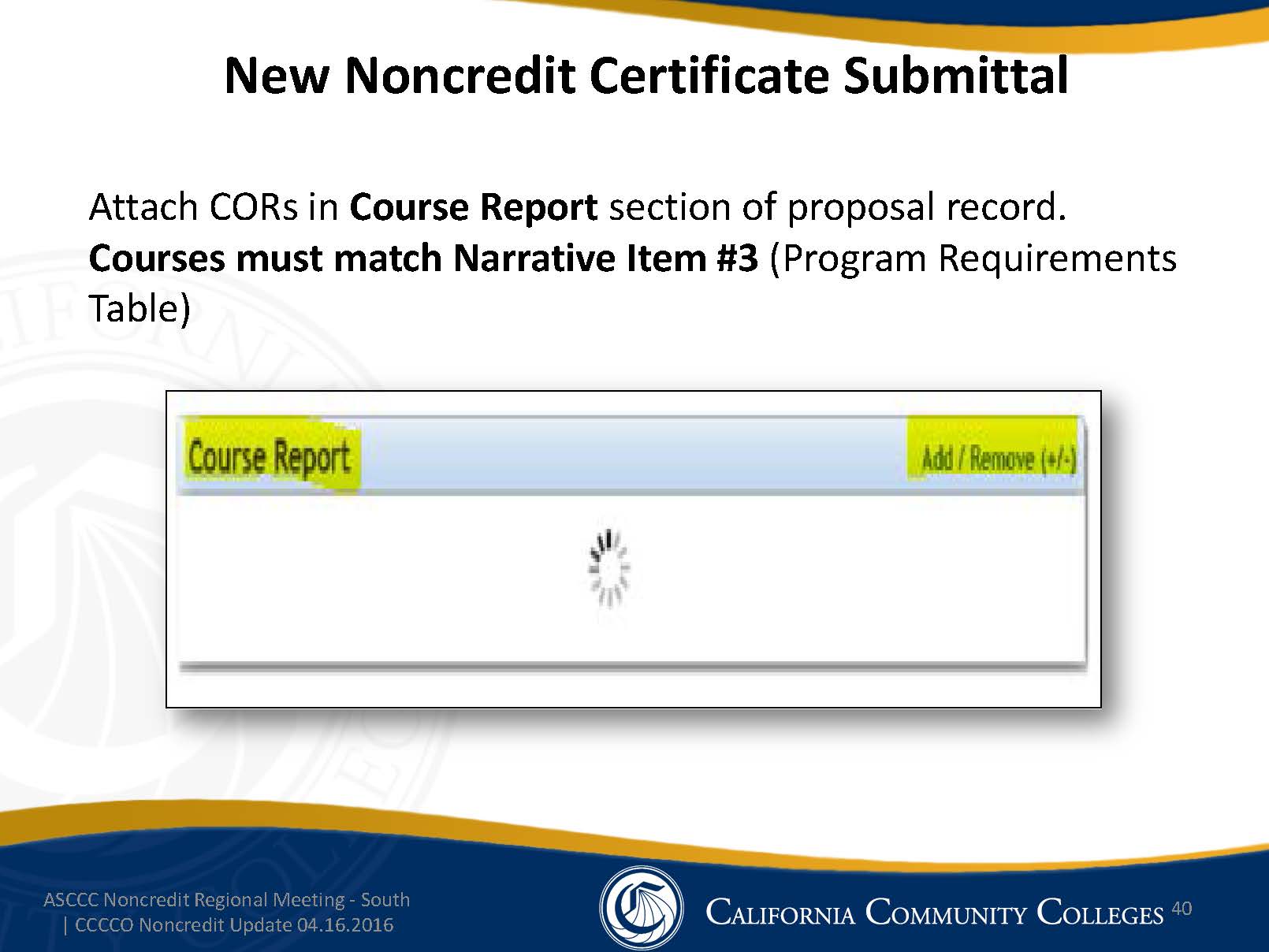 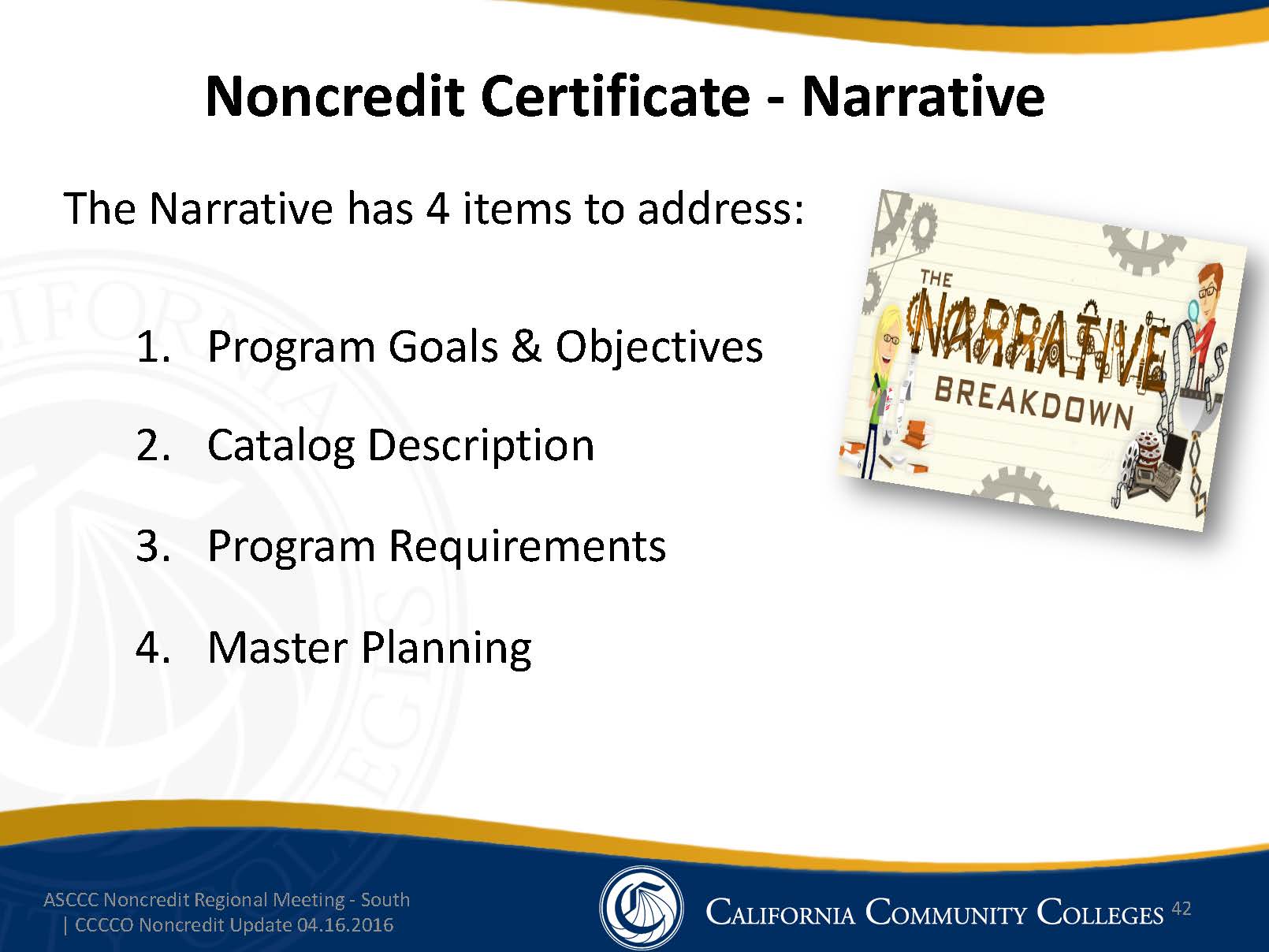 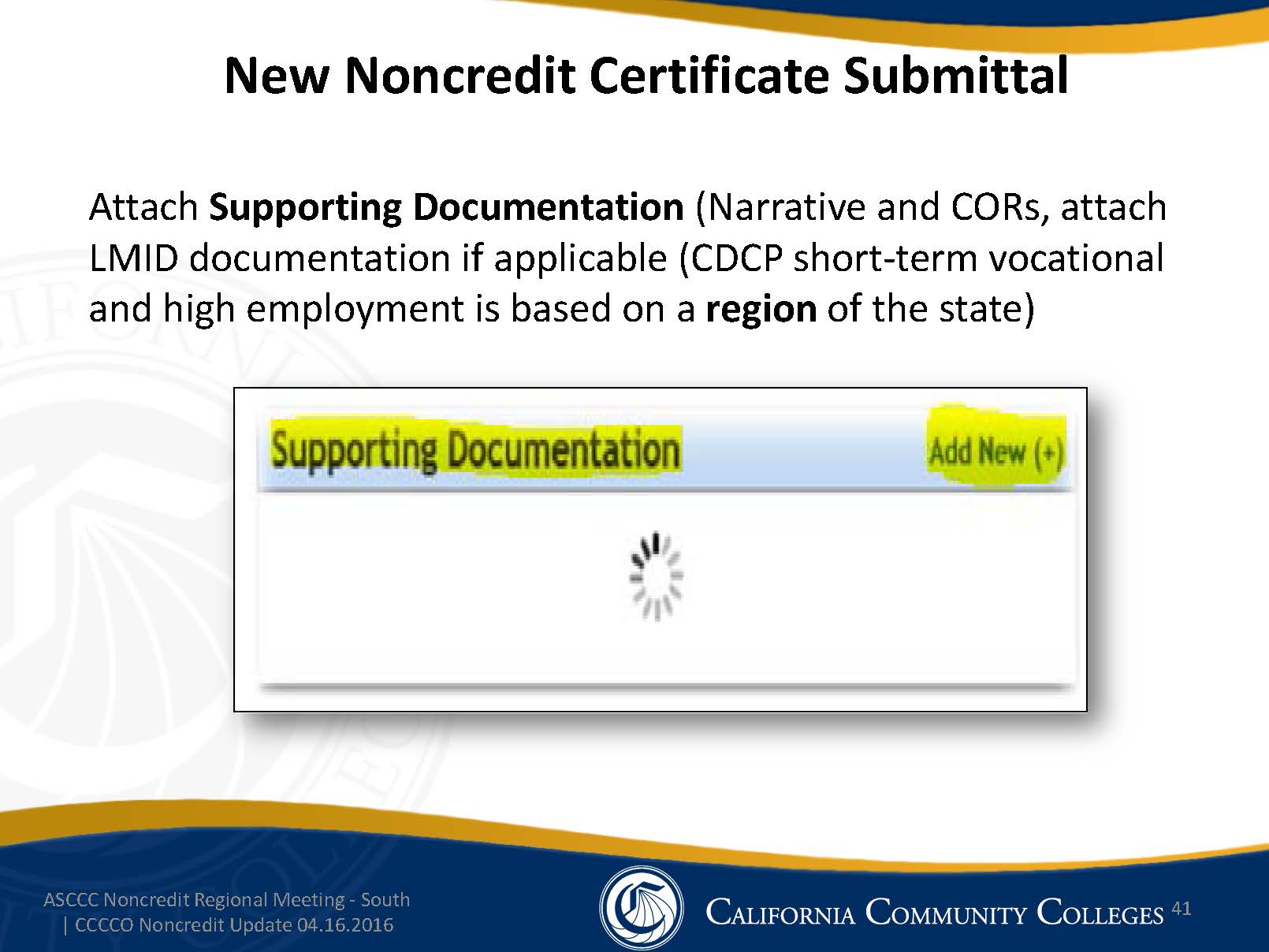 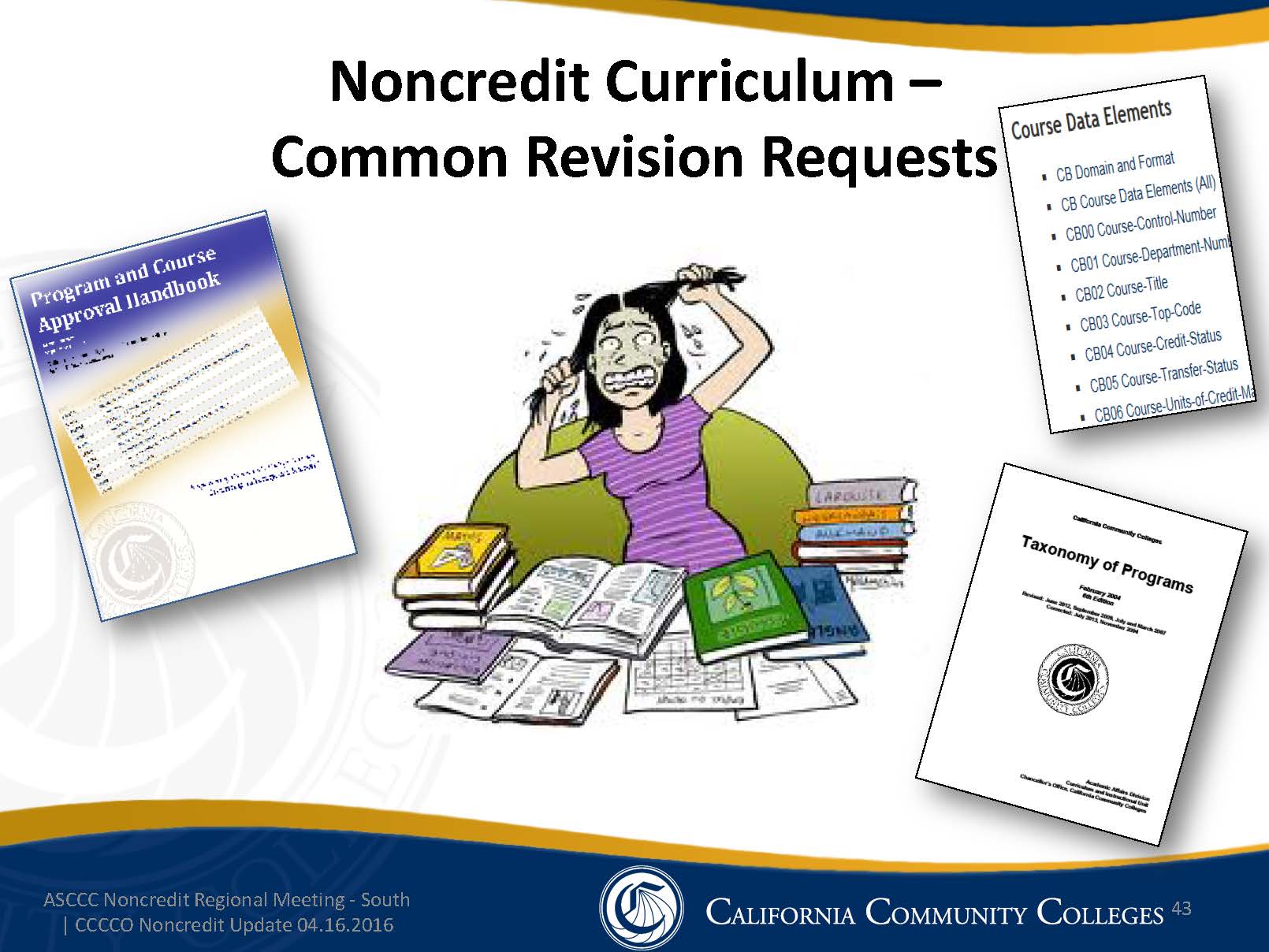 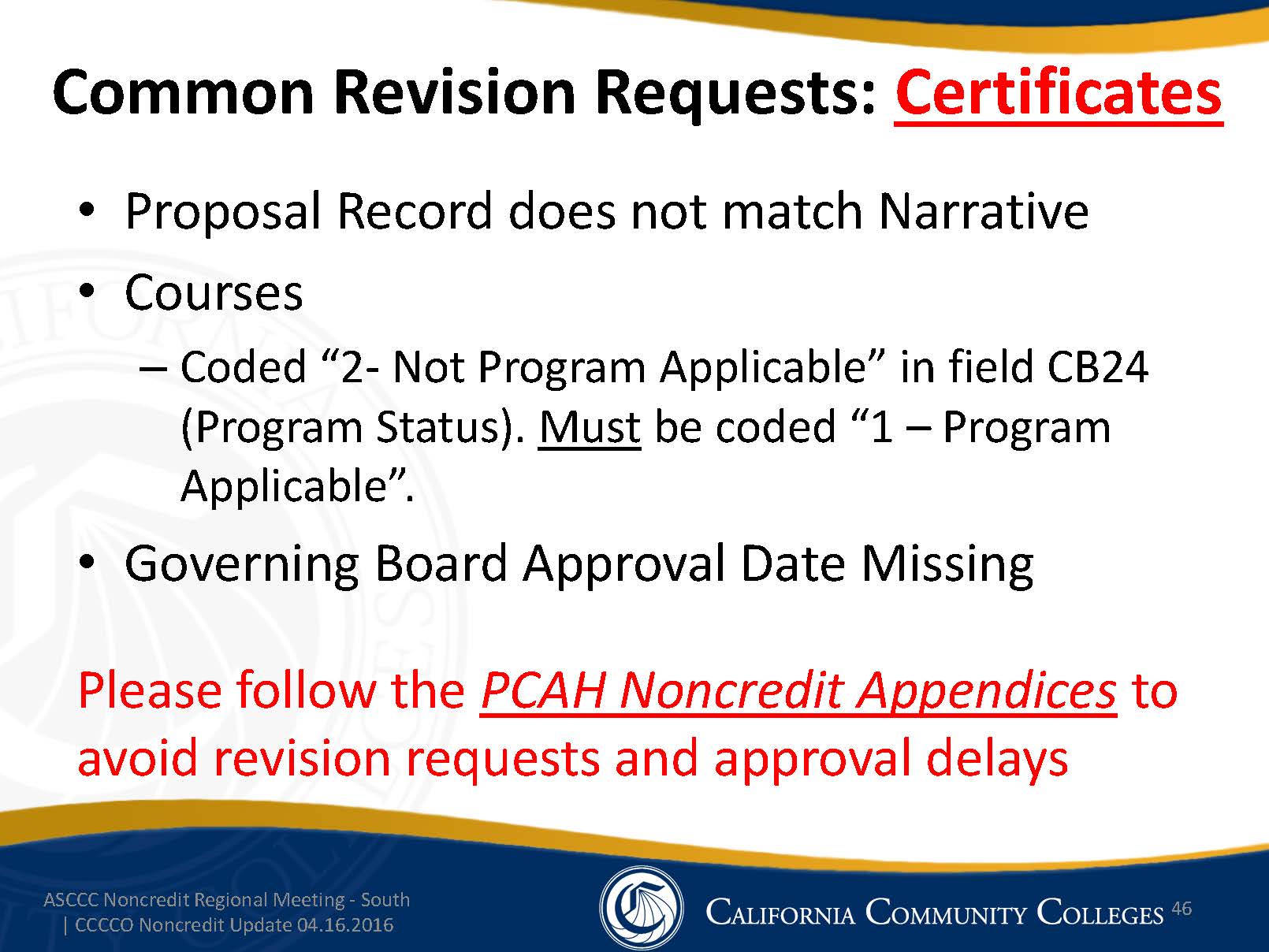 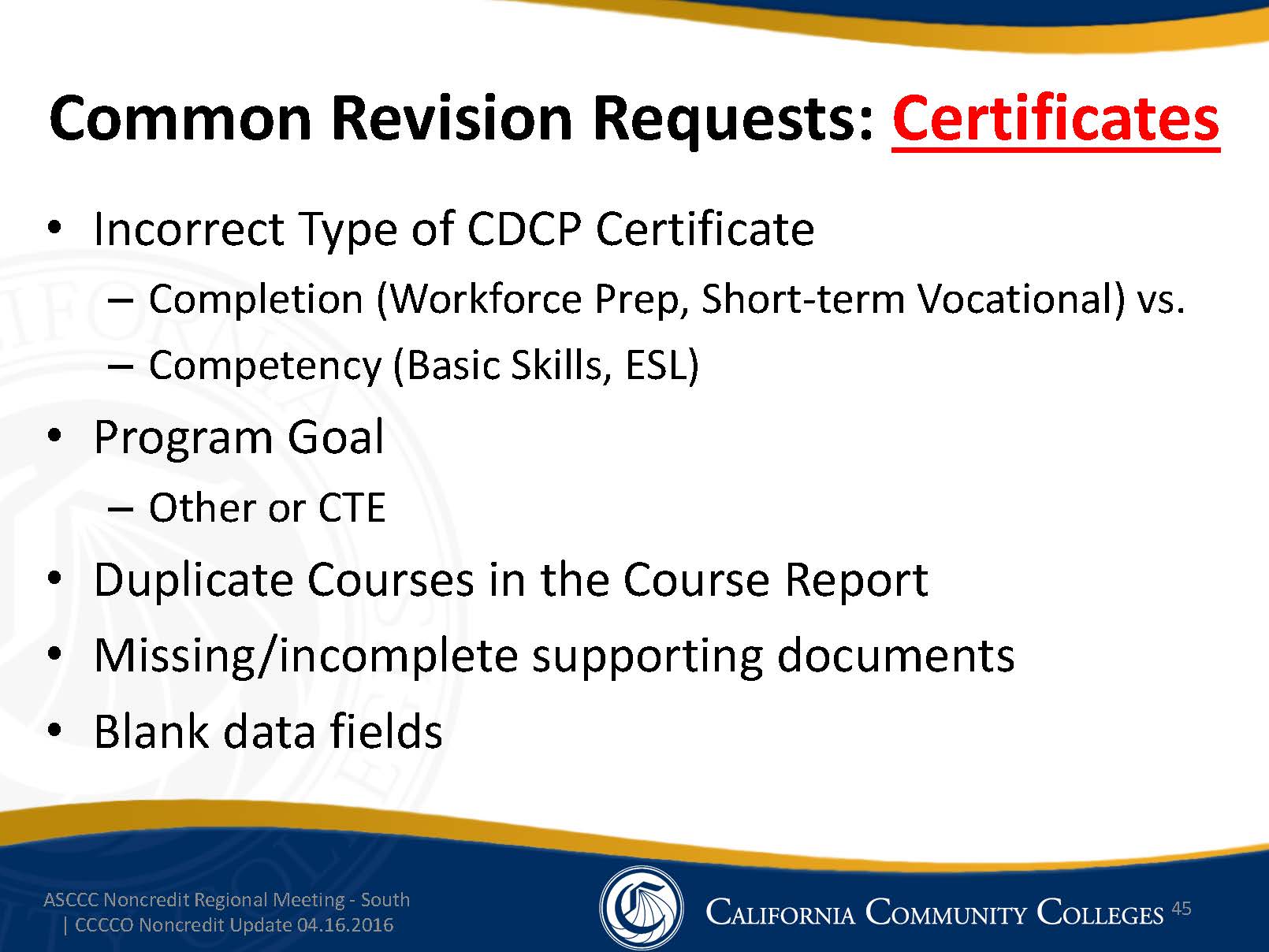 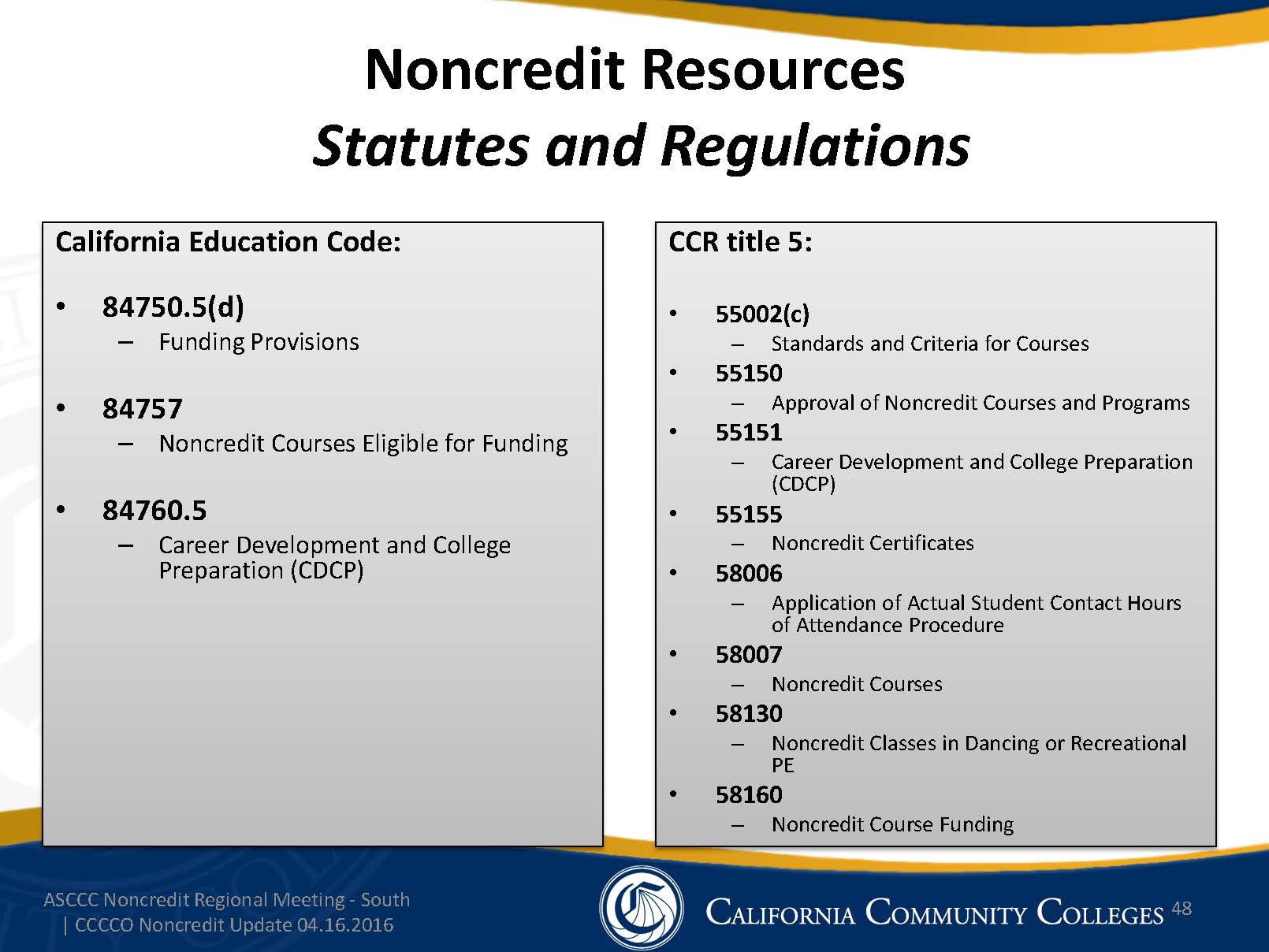 Questions?
Cheryl Aschenbach
caschenbach@lassencollege.edu
Virginia Guleff
vguleff@mendocino.edu